«Удивительное  рядом»
Экологический  проект
                                                        в средней  группе  №  11
                                   «Звёздочки».
                                                             Воспитатель    1  категории: 
                                           Штанько  Ирина
                                        Александровна
Пояснительная записка
Статья 74 п. 2 Закона РФ «Об охране окружающей среды» гласит: «Для того, чтобы овладеть минимумом экологических знаний, необходимых для формирования экологической культуры граждан, во всех дошкольных, средних и высших учебных заведениях, независимо от их профиля, необходимо обеспечение обязательного преподавания основ экологических знаний».
Настоящий проект рассчитан на детей дошкольного возраста и может использоваться в любой возрастной группе.
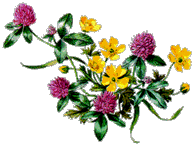 Цель проекта:
формирование экологической культуры детей (экологического сознания) и родителей, как синтеза практического и духовного опыта взаимодействия человечества с природой, обеспечивающей его выживание и развитие.
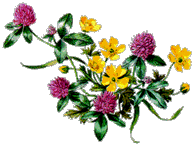 Задачи проекта:
Знакомство с лугом;
Экологическое значение луга, отличие растительности леса и луга,  клумб.
 Значение луга в жизни человека и животных;
Знакомство с животным и растительным миром луга.
 Настоящий проект рассчитан на детей дошкольного возраста и может использоваться в любой возрастной группе.
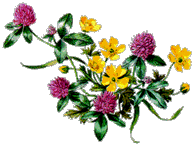 Содержание проекта
-   Беседа   «   Что  такое  луг». Знакомство  с  растительностью  луга    (  цветами  и травами); отличие растительности   леса,  луга  и  клумб;
 - Знакомство с животными луга: птицами, животными, их взаимосвязи с растениями и условиями жизни  ( с  использованием  иллюстраций);
 - Путешествие на «Полянку» (объект экологической тропы);
- Экскурсия  к  клумбе  детского  сада;
-   Художественная  литература  о  луге, о луговых жителях;
- Сюжетно-ролевые игры, дидактические игры;
- Рисование    на  тему « Носит  одуванчик  жёлтый  сарафанчик»;
 - Создание  коллективной  работы  из  природного  материала  «На  лугу»;
Развлечение  для  детей  младших  групп  «  Путешествие  на  луг»силами  детей  группы,  воспитателя  Штанько  Ирины  Александровны,  музыкального  руководителя  Агашкиной  Светланы  Витальевны.
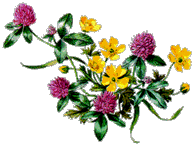 Экскурсия  на  клумбу  детского  сада.
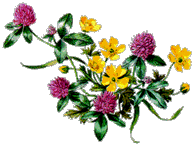 Готовимся  к  поливу))).
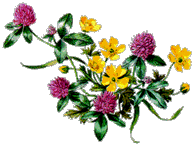 Всё  живое  любит  воду.
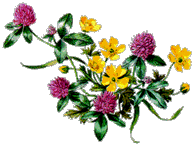 Коллективная  работа                      «  На  лугу».
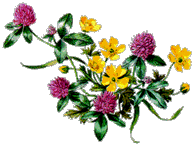 Последние штрихи.
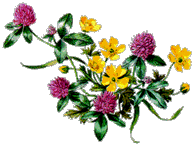 Вот  что  у  нас  получилось!
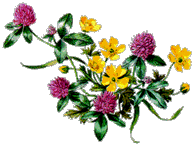 Развлечение : «  Путешествие  на  луг».
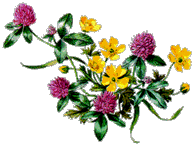 Ах, как весело у нас!Поиграем?
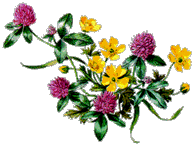 Танцуют Все!
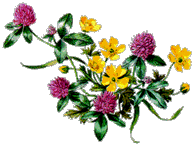 Улыбнись )))! От  улыбки  станет  всем  светлей)))!
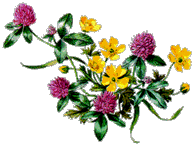